Akutuen ospitaleetako egonaldien bilakaera, titulartasunaren arabera (‰). EAE, 1995-2015
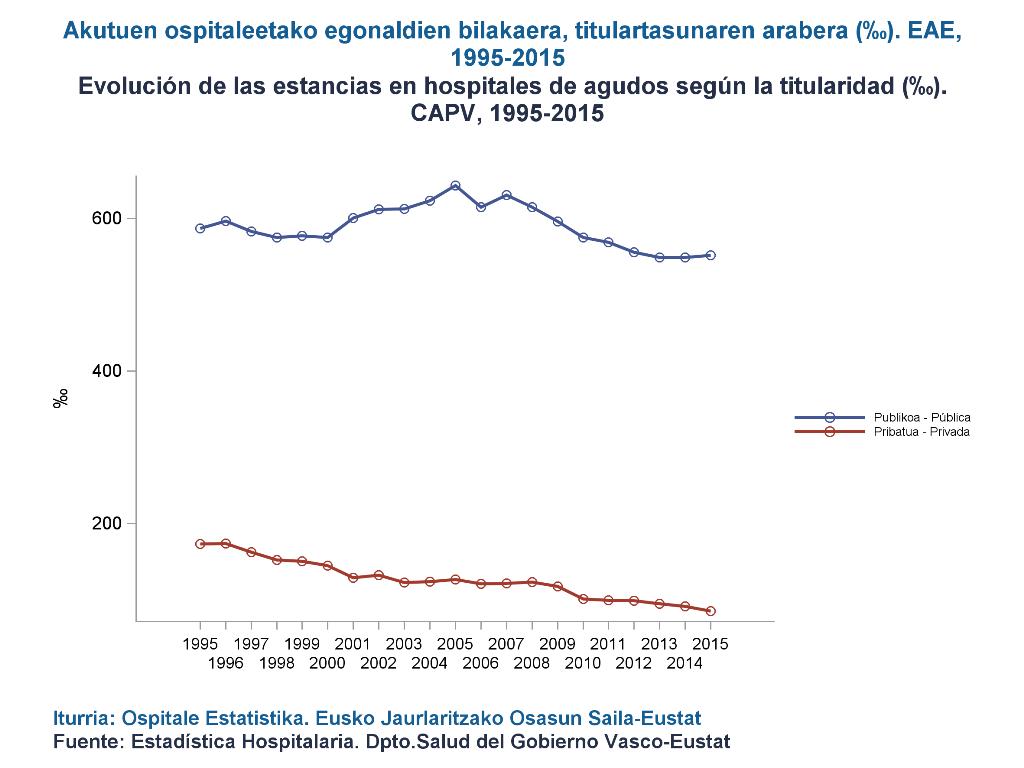 Publikoa
Pribatua
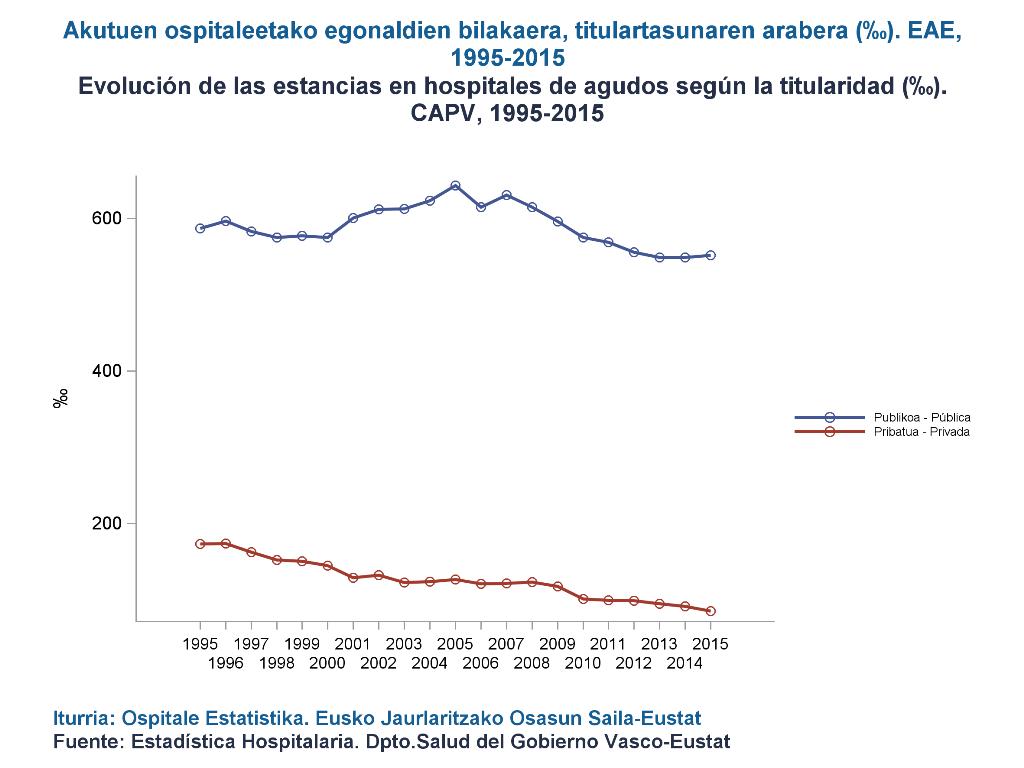 Iturria: Ospitale Estatistika. Eusko Jaurlaritzako Osasun Saila-Eustat
Akutuen ospitaleetako larrialdien bilakaera, titulartasunaren arabera (‰). EAE, 1995-2015
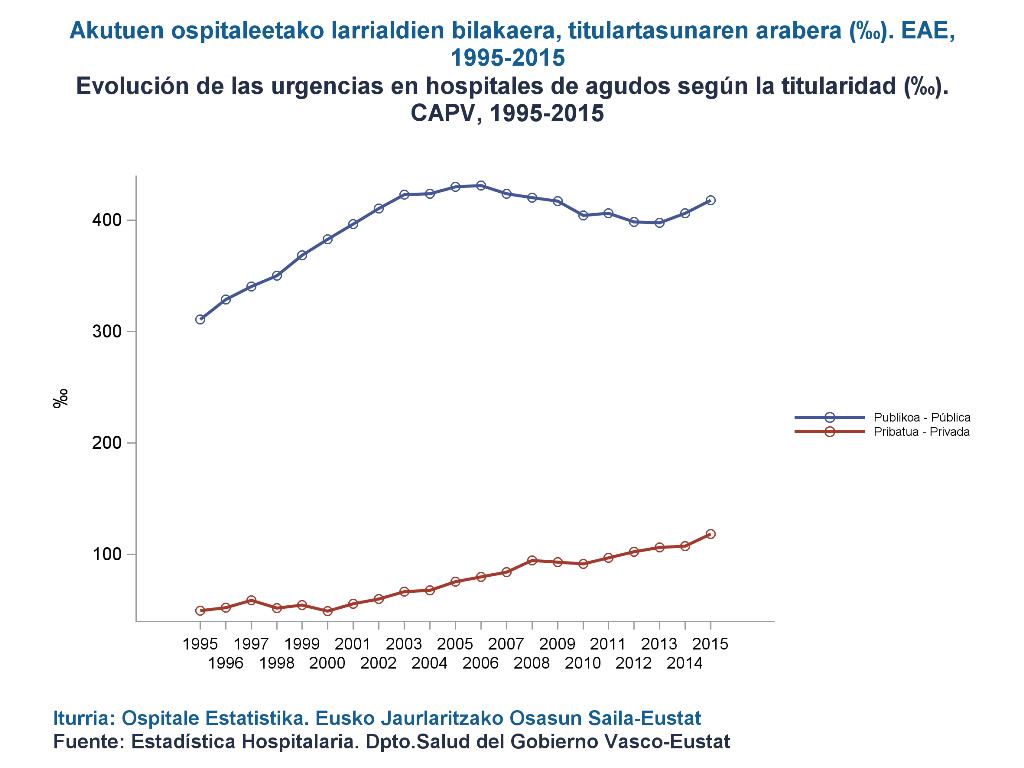 Publikoa
Pribatua
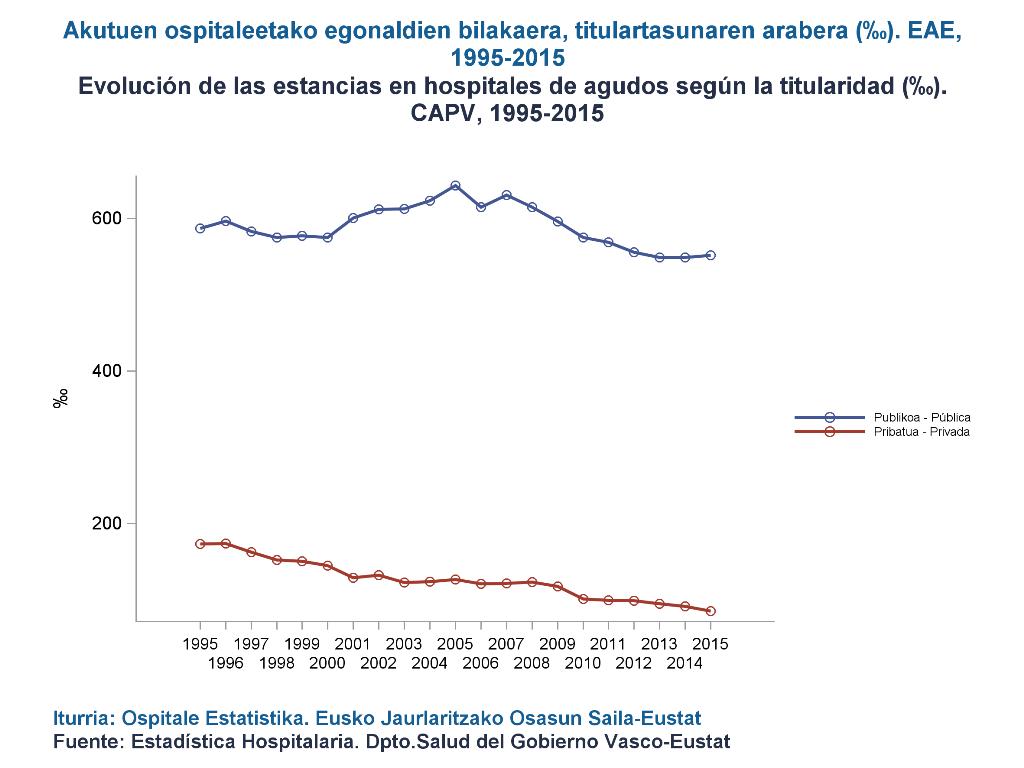 Iturria: Ospitale Estatistika. Eusko Jaurlaritzako Osasun Saila-Eustat
Akutuen ospitaleetako ohe-kopuruaren bilakaera, titulartasunaren arabera (‰). EAE, 1995-2015
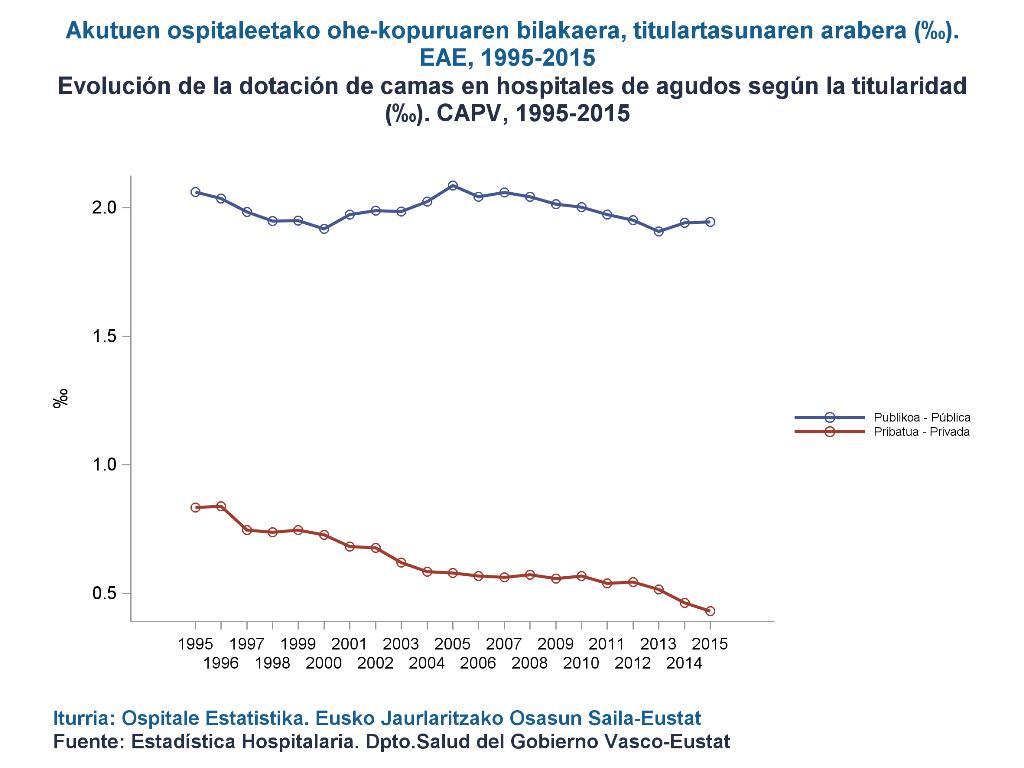 Publikoa
Pribatua
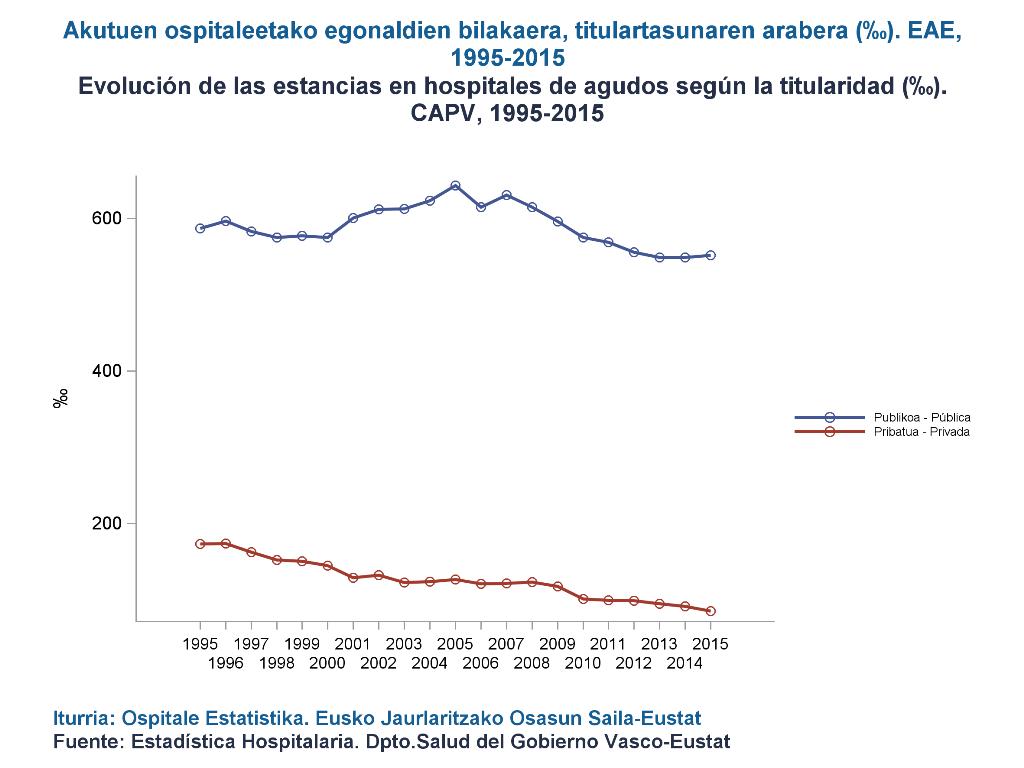 Iturria: Ospitale Estatistika. Eusko Jaurlaritzako Osasun Saila-Eustat
Akutuen ospitaleetako  ospitale barneko kanpo-kontsulta kopuruaren bilakaera, titulartasunaren arabera (‰). EAE, 1995-2015
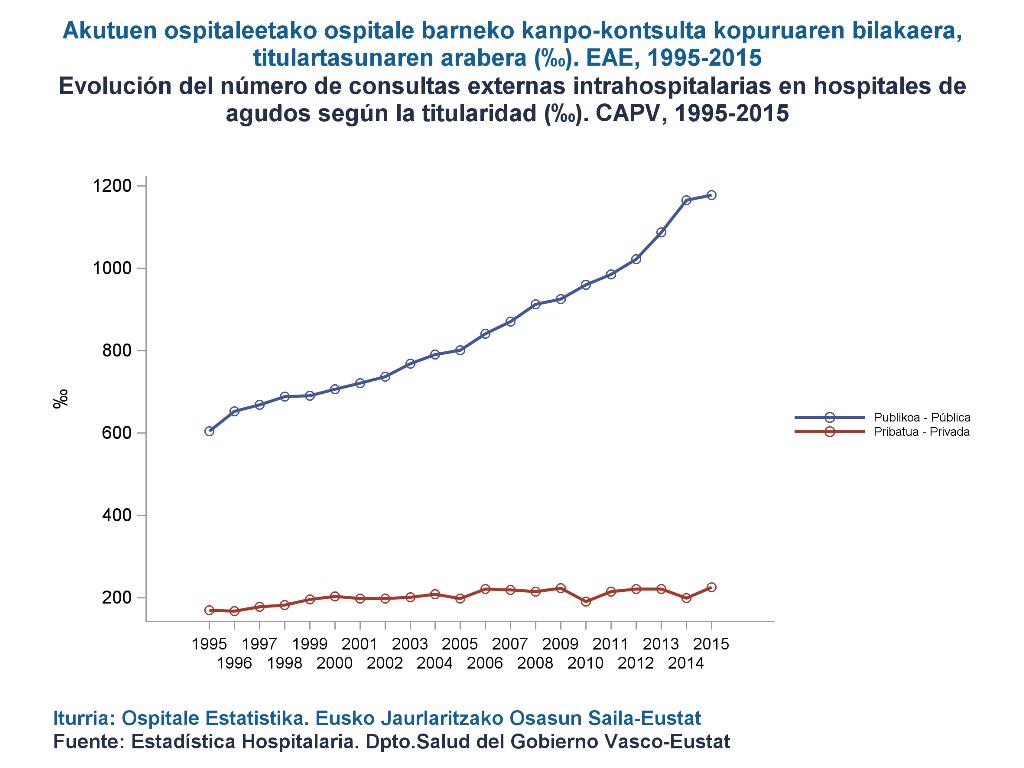 Publikoa
Pribatua
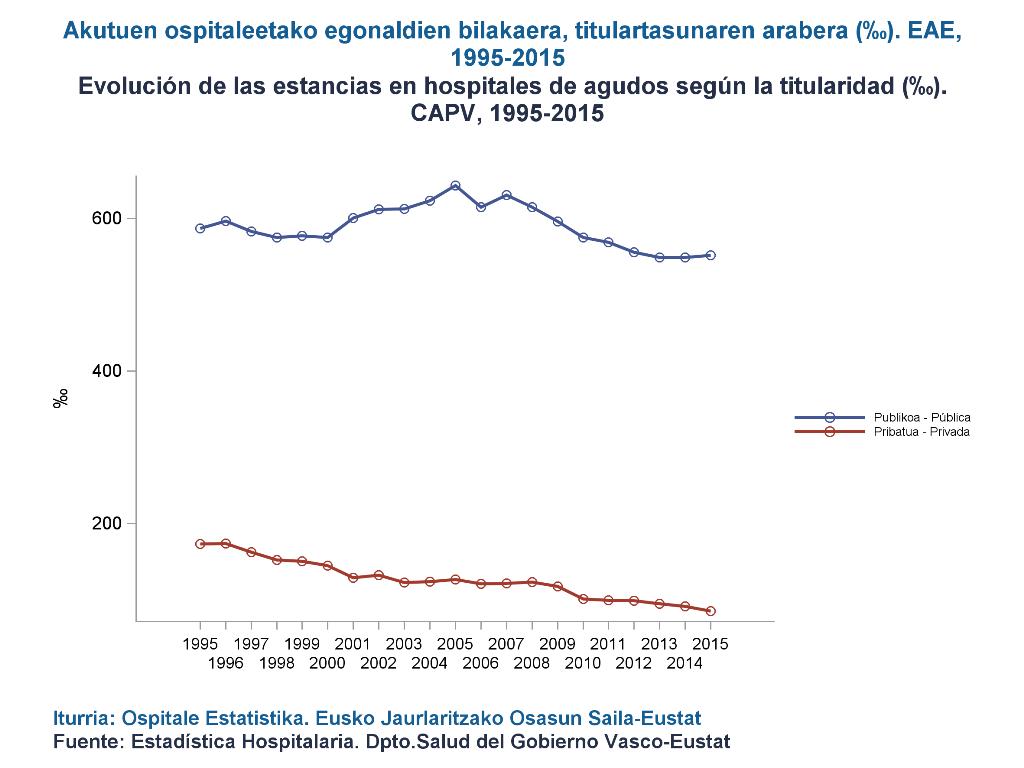 Iturria: Ospitale Estatistika. Eusko Jaurlaritzako Osasun Saila-Eustat
Akutuen ospitaleetako  ospitaleratzeen  bilakaera, titulartasunaren arabera (‰). EAE, 1995-2015
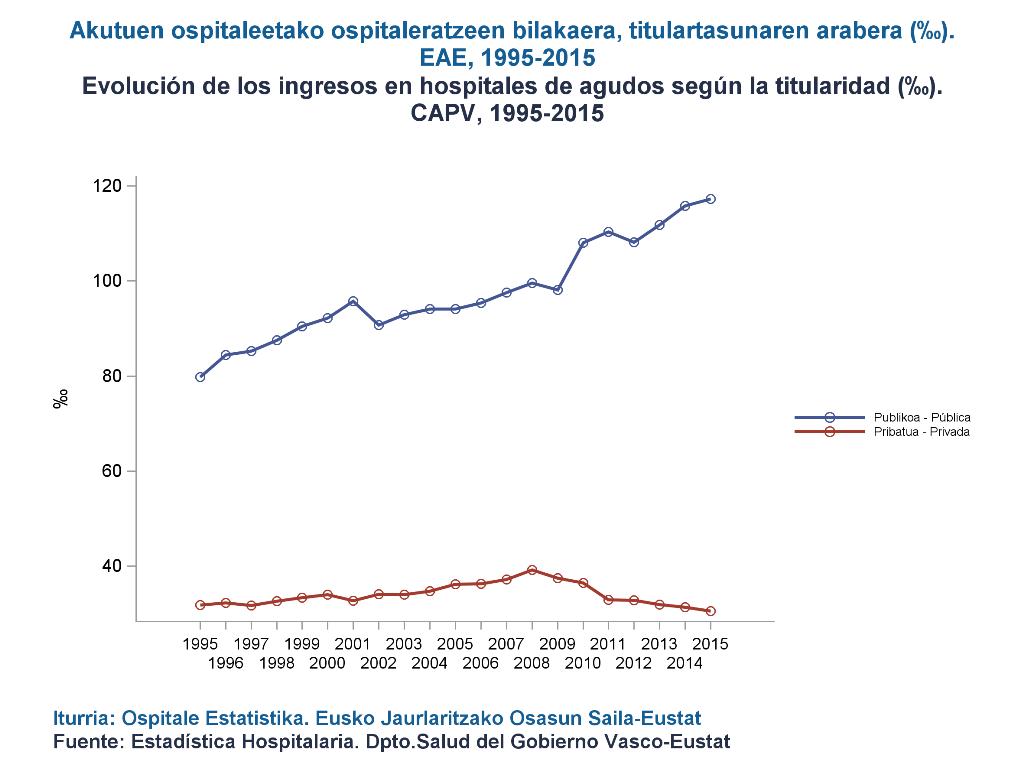 Publikoa
Pribatua
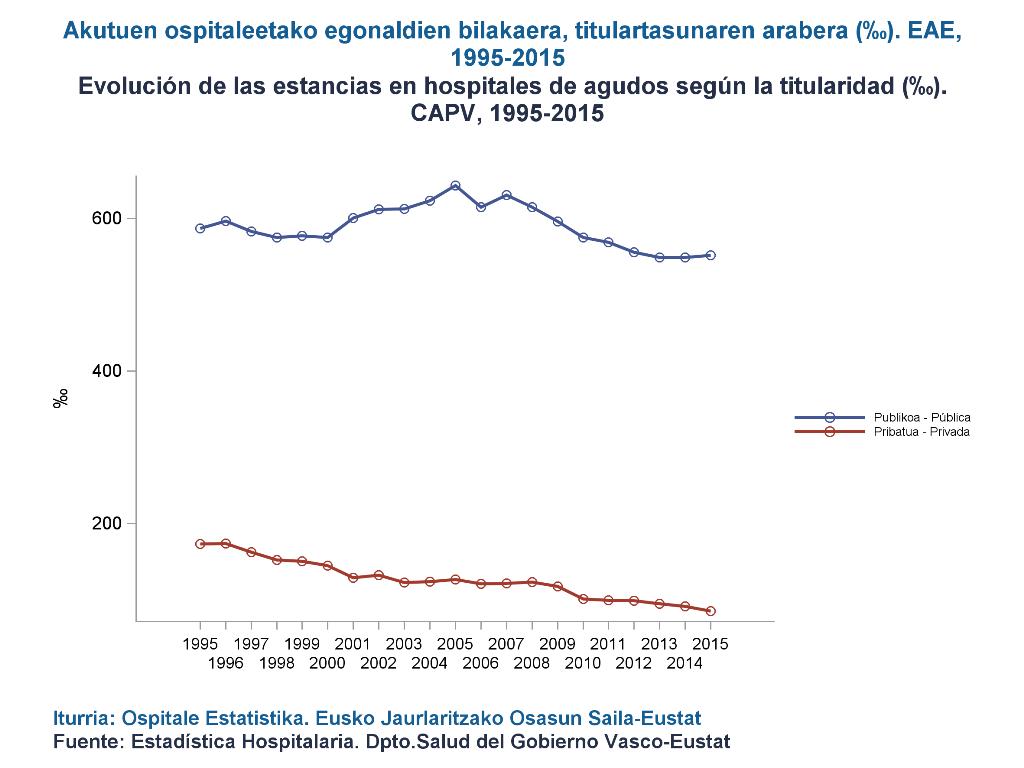 Iturria: Ospitale Estatistika. Eusko Jaurlaritzako Osasun Saila-Eustat
Ebakuntza kirurgikoen kopuruaren bilakaera titulartasunaren arabera, (‰). EAE, 1995-2015
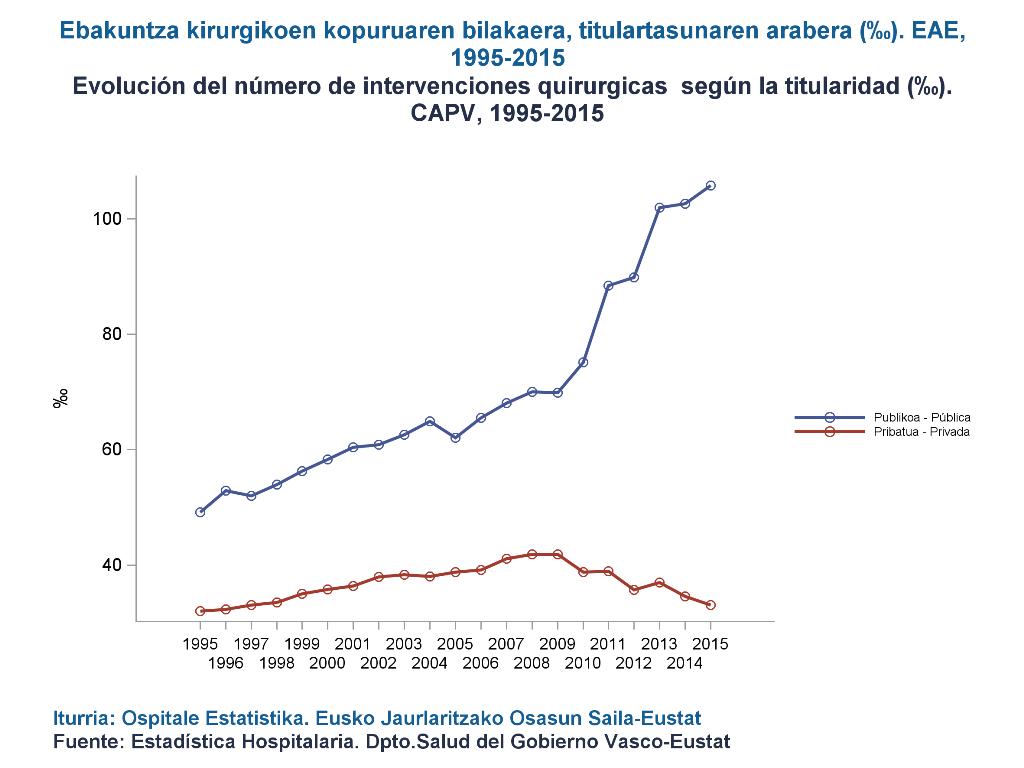 Publikoa
Pribatua
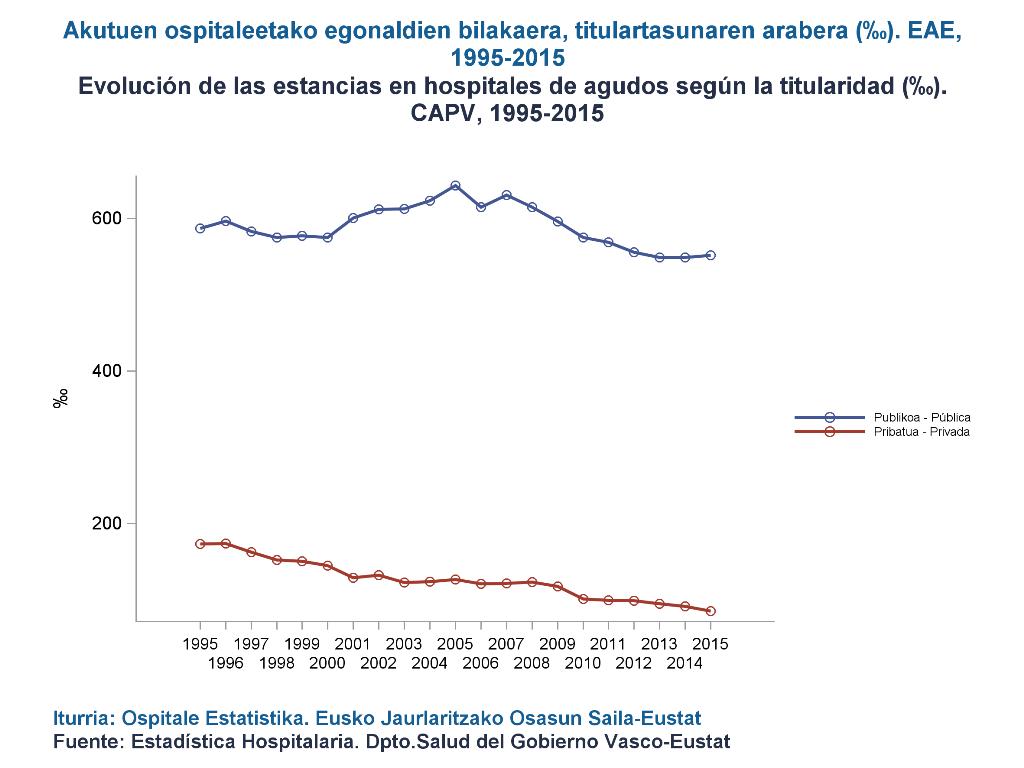 Iturria: Ospitale Estatistika. Eusko Jaurlaritzako Osasun Saila-Eustat
Egonaldi ertain eta luzeko ospitaleetako egonaldien bilakaera, titulartasunaren arabera (‰). EAE, 1995-2015
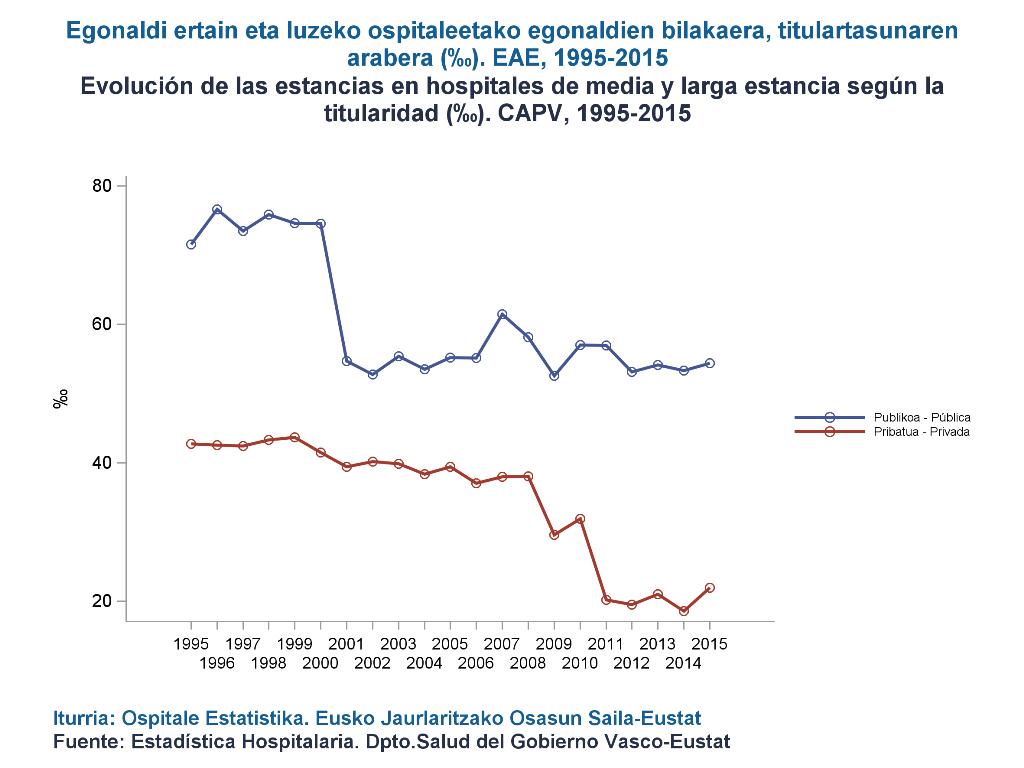 Publikoa
Pribatua
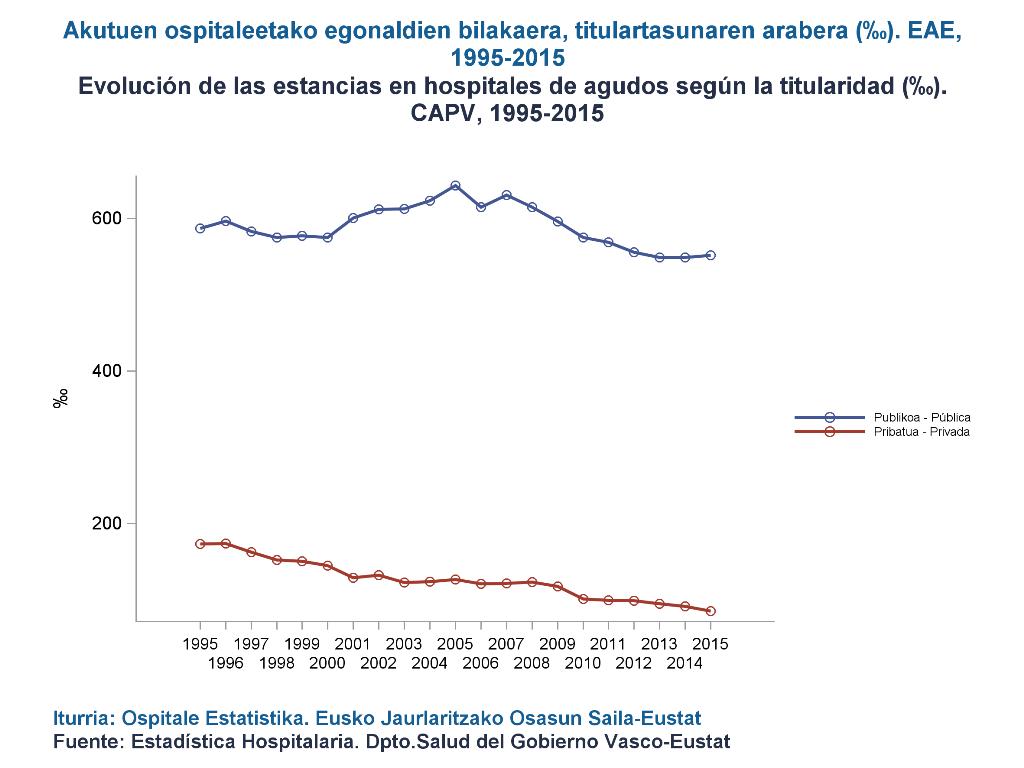 Iturria: Ospitale Estatistika. Eusko Jaurlaritzako Osasun Saila-Eustat
Egonaldi ertain eta luzeko ospitaleetako ohe-kopuruaren bilakaera, titulartasunaren arabera (‰). EAE, 1995-2015
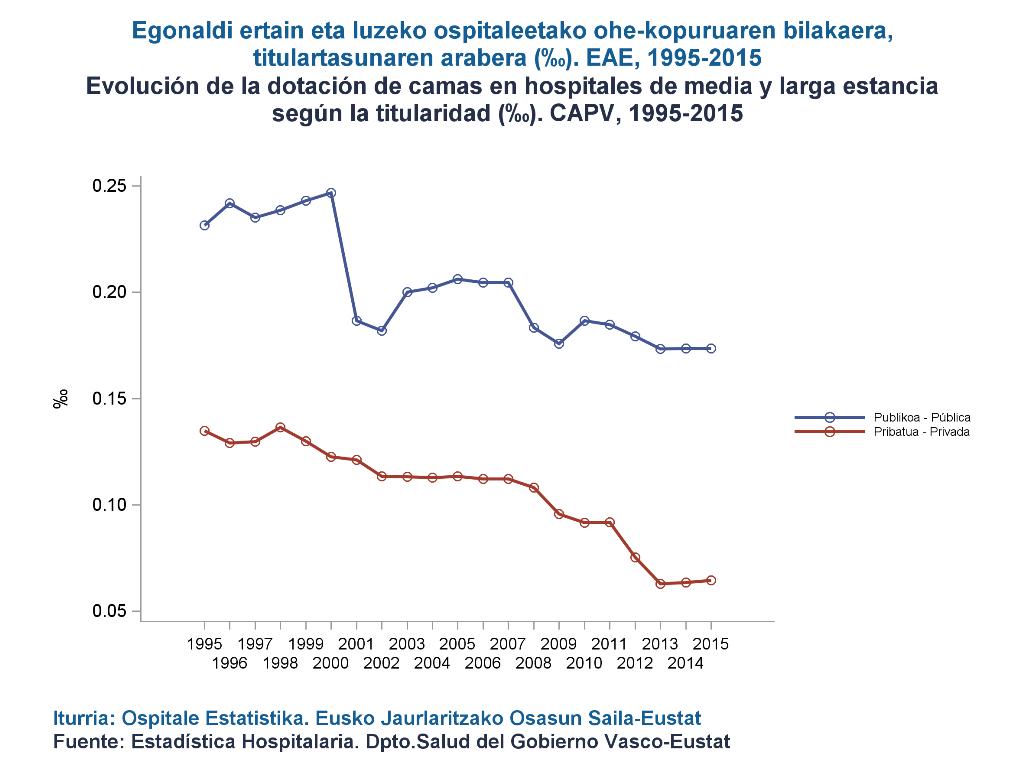 Publikoa
Pribatua
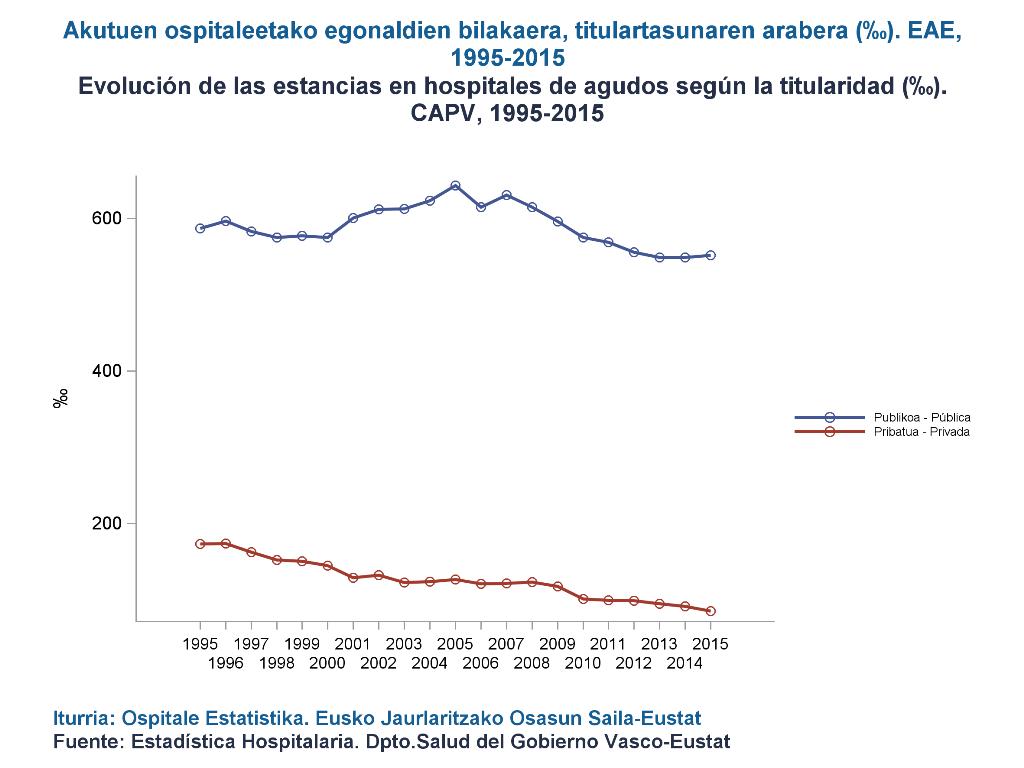 Iturria: Ospitale Estatistika. Eusko Jaurlaritzako Osasun Saila-Eustat
Egonaldi ertain eta luzeko ospitaleetako ospitaleratzeen bilakaera, titulartasunaren arabera (‰). EAE, 1995-2015
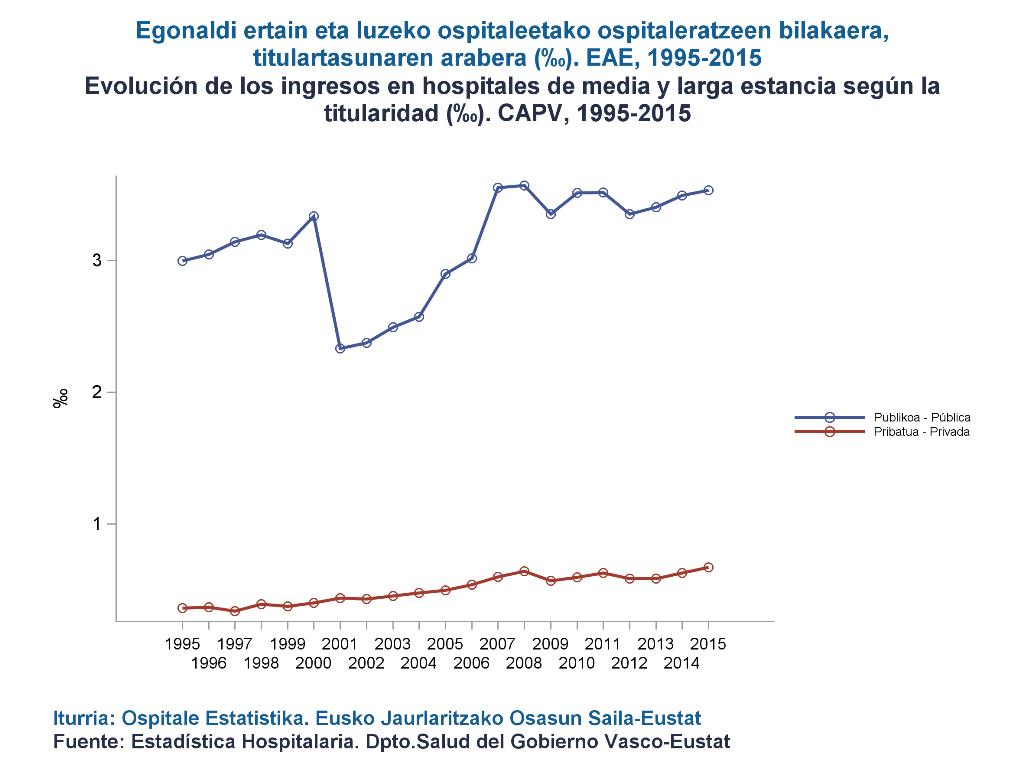 Publikoa
Pribatua
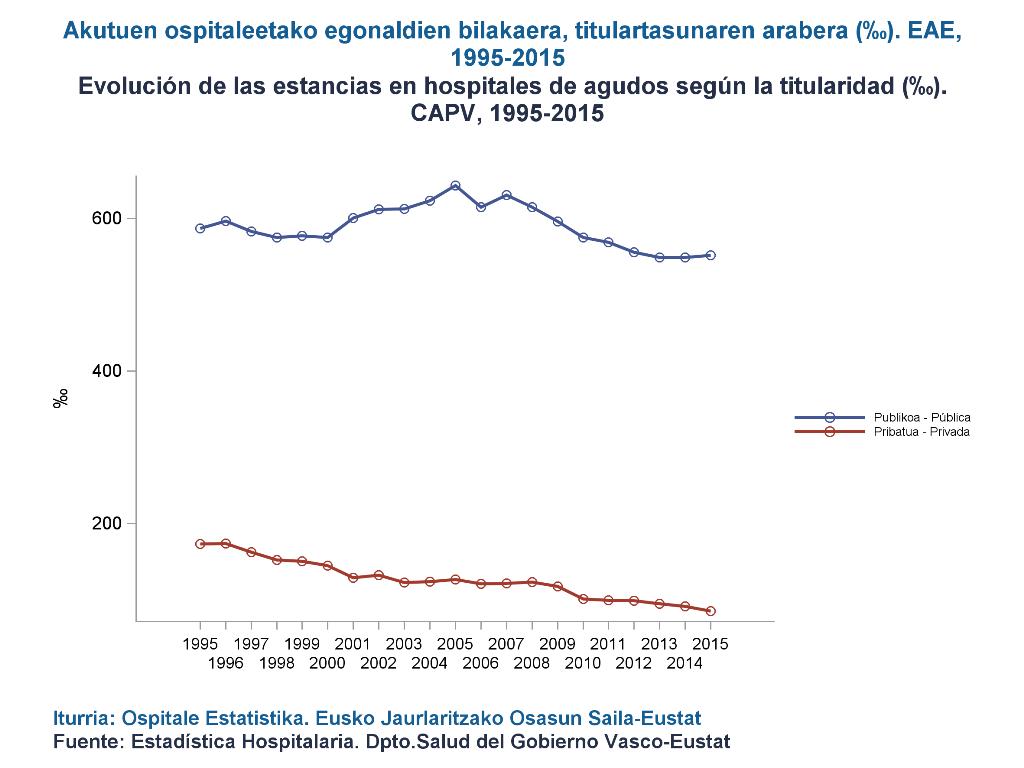 Iturria: Ospitale Estatistika. Eusko Jaurlaritzako Osasun Saila-Eustat
Ehun erditzeko zesarea-indizearen bilakaera titulartasunaren arabera (‰). EAE, 1995-2015
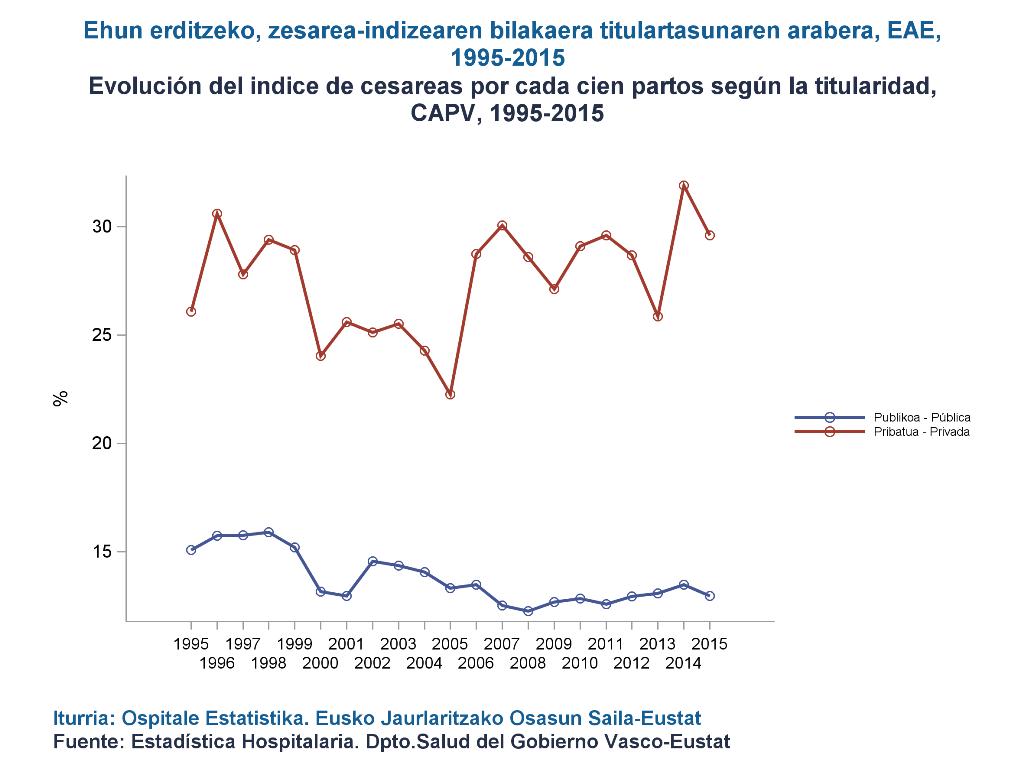 Publikoa
Pribatua
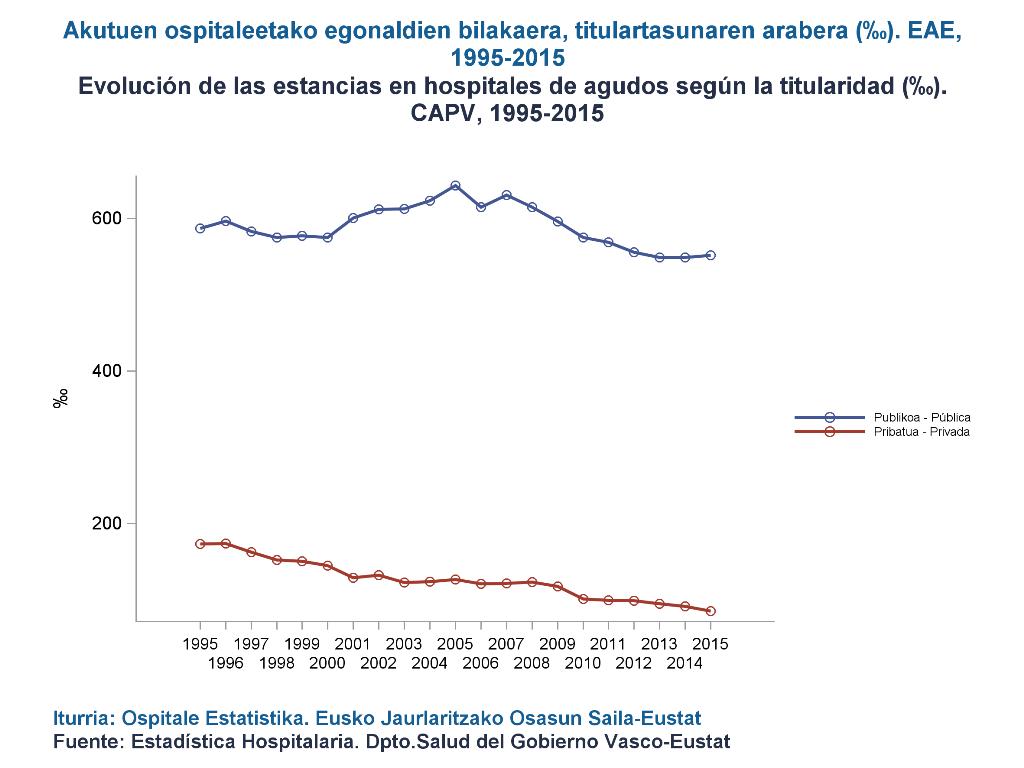 Iturria: Ospitale Estatistika. Eusko Jaurlaritzako Osasun Saila-Eustat
Mila heriotzeko nekropsia-indizearen bilakaera, titulartasunaren arabera (‰). EAE, 1995-2015
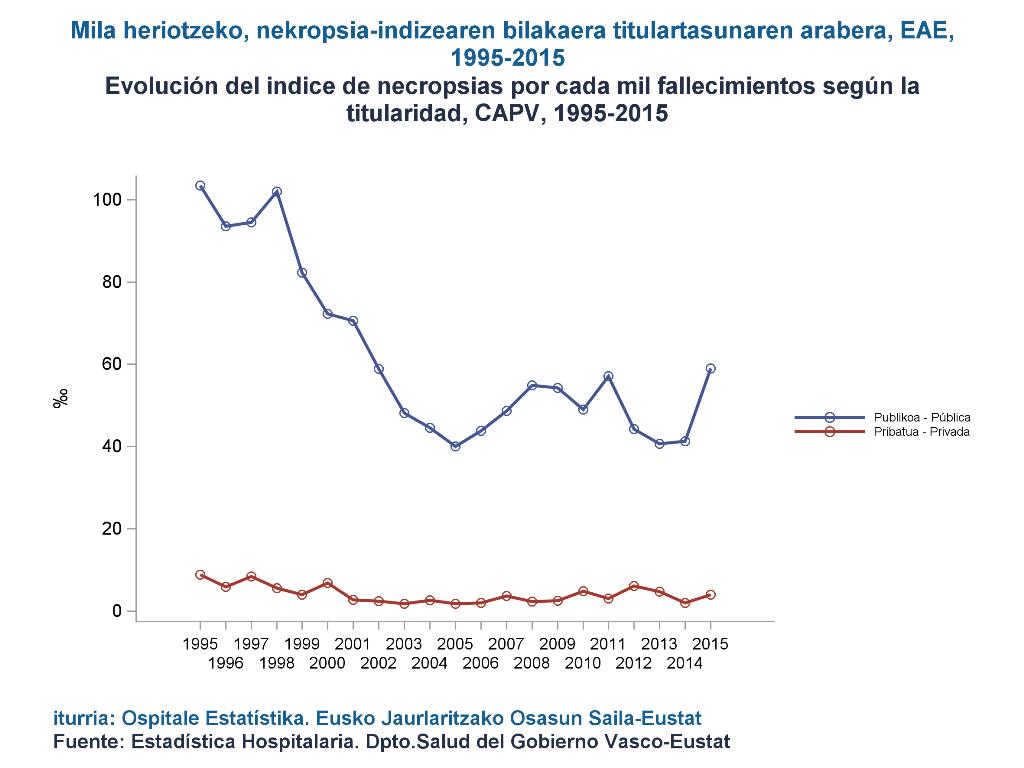 Publikoa
Pribatua
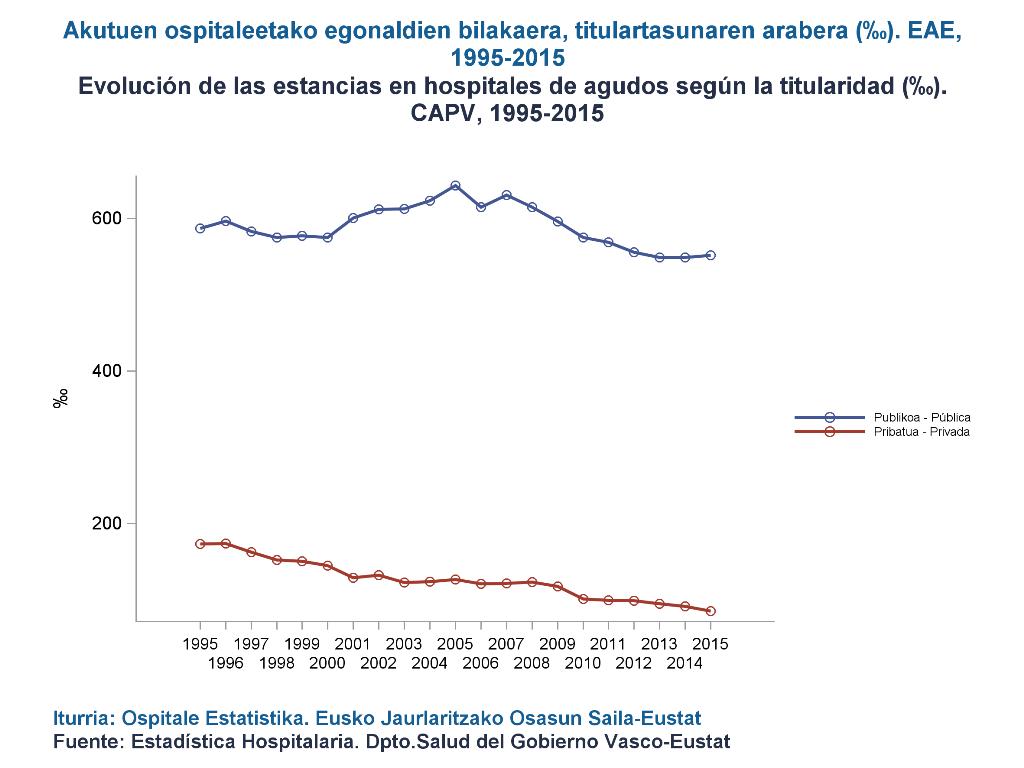 Iturria: Ospitale Estatistika. Eusko Jaurlaritzako Osasun Saila-Eustat
Ospitale psikiatrikoetako egonaldien bilakaera, titulartasunaren arabera (‰). EAE, 1995-2015
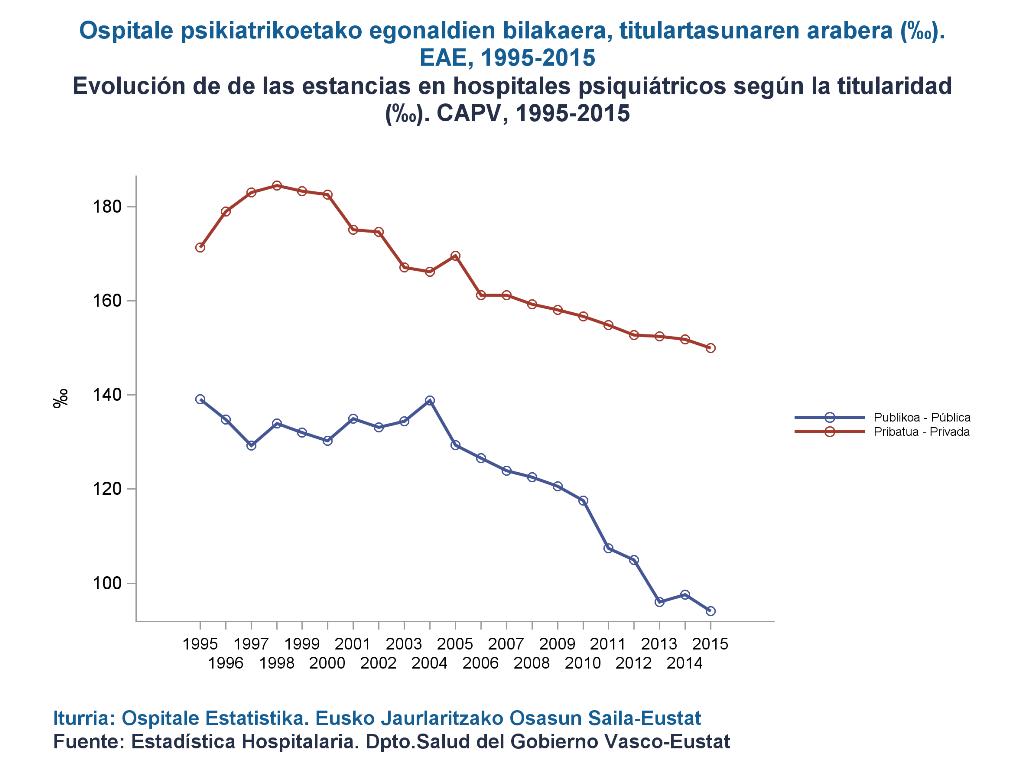 Publikoa
Pribatua
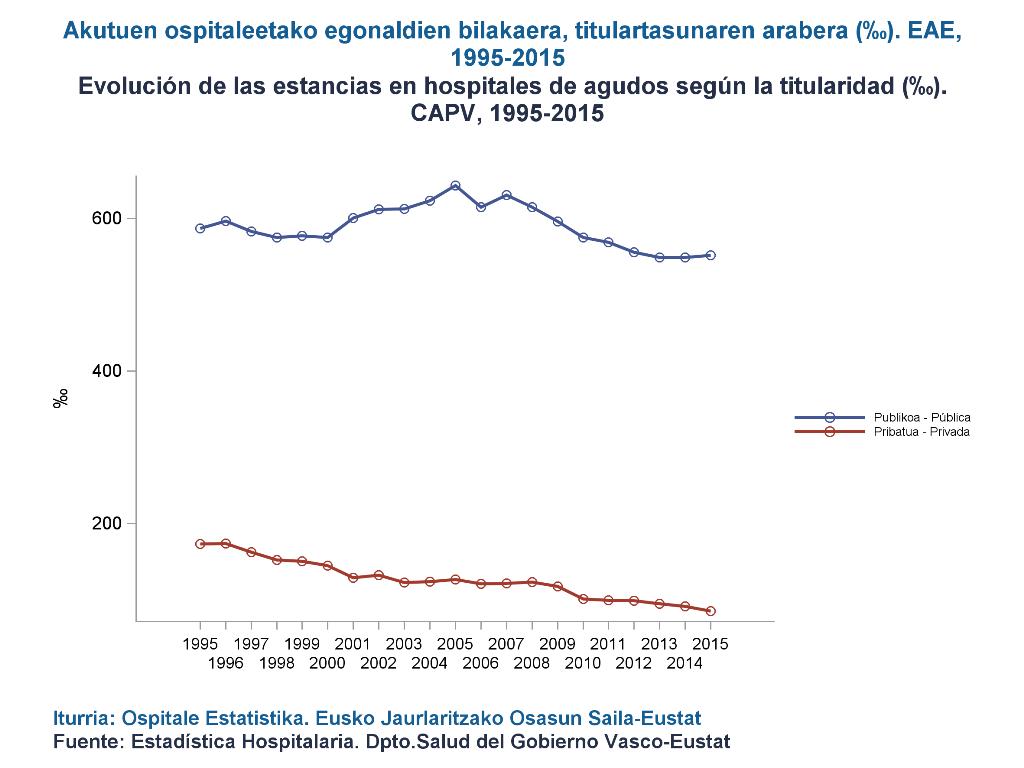 Iturria: Ospitale Estatistika. Eusko Jaurlaritzako Osasun Saila-Eustat
Ospitale psikiatrikoetako ohe-kopuruaren bilakaera, titulartasunaren arabera (‰). EAE, 1995-2015
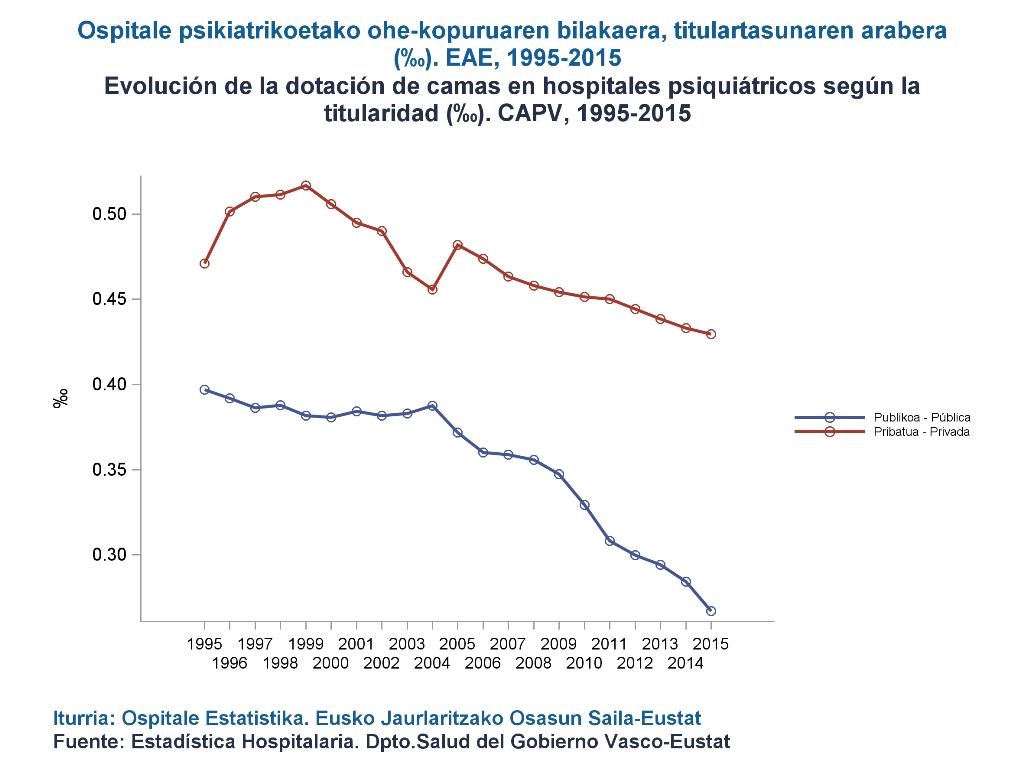 Publikoa
Pribatua
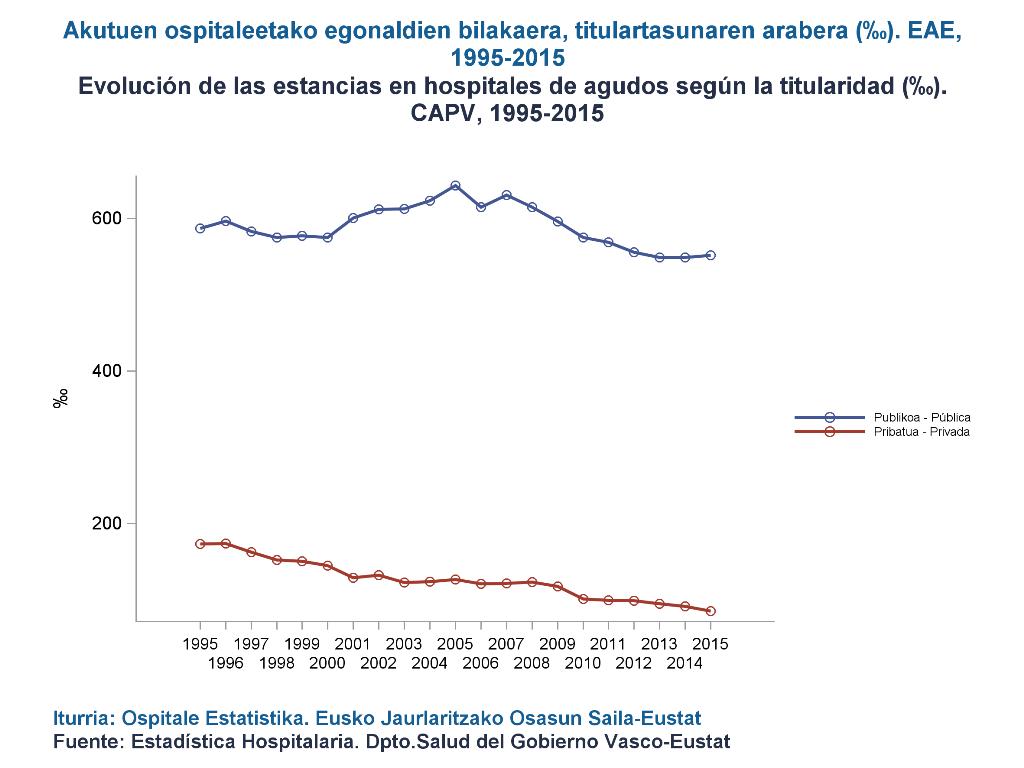 Iturria: Ospitale Estatistika. Eusko Jaurlaritzako Osasun Saila-Eustat
Ospitale psikiatrikoetako ospitale barneko kanpo-kontsulta kopuruaren bilakaera, titulartasunaren arabera (‰). EAE, 1995-2015
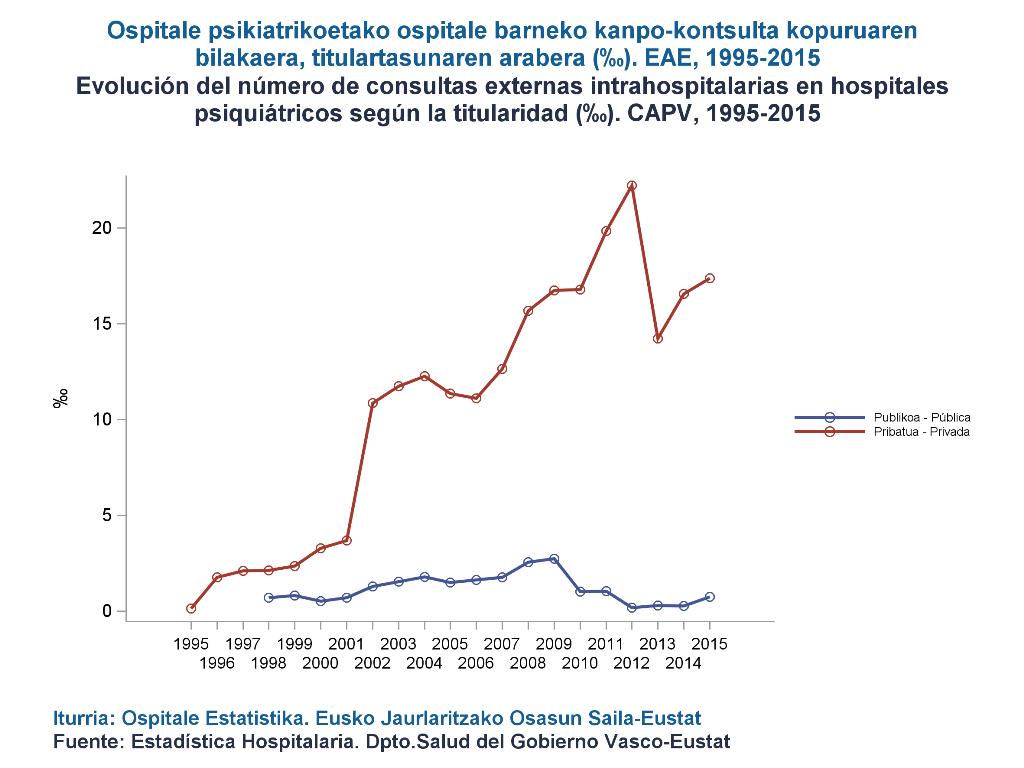 Publikoa
Pribatua
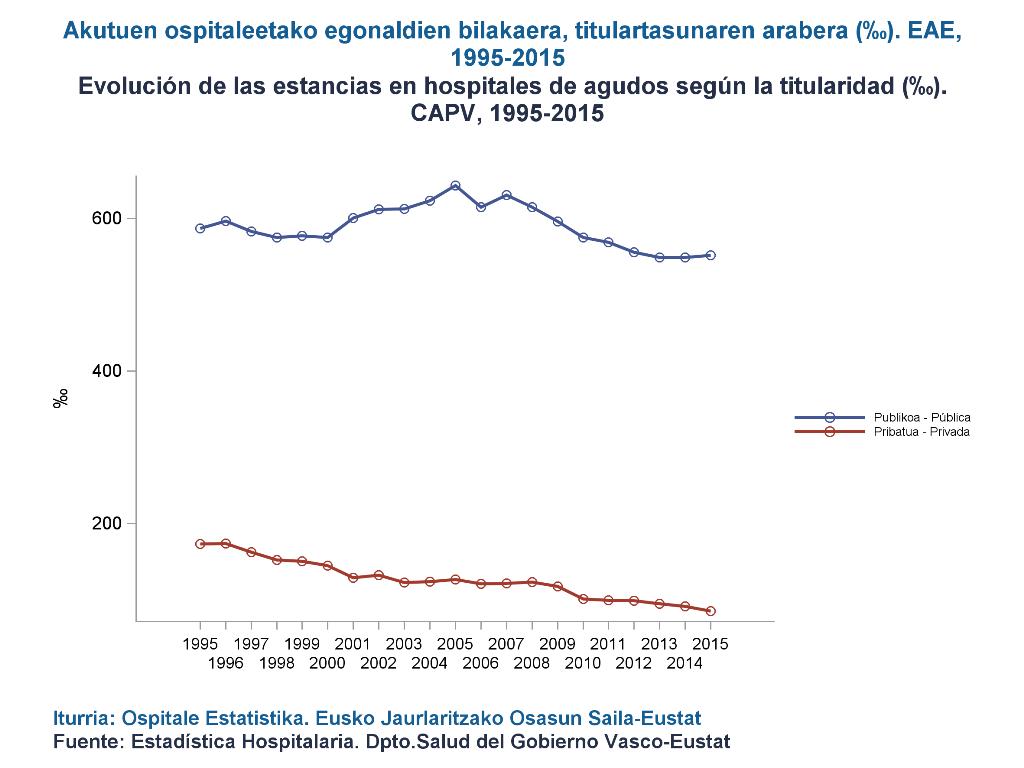 Iturria: Ospitale Estatistika. Eusko Jaurlaritzako Osasun Saila-Eustat
Ospitale psikiatrikoetako ospitaleratzeen bilakaera, titulartasunaren arabera (‰). EAE, 1995-2015
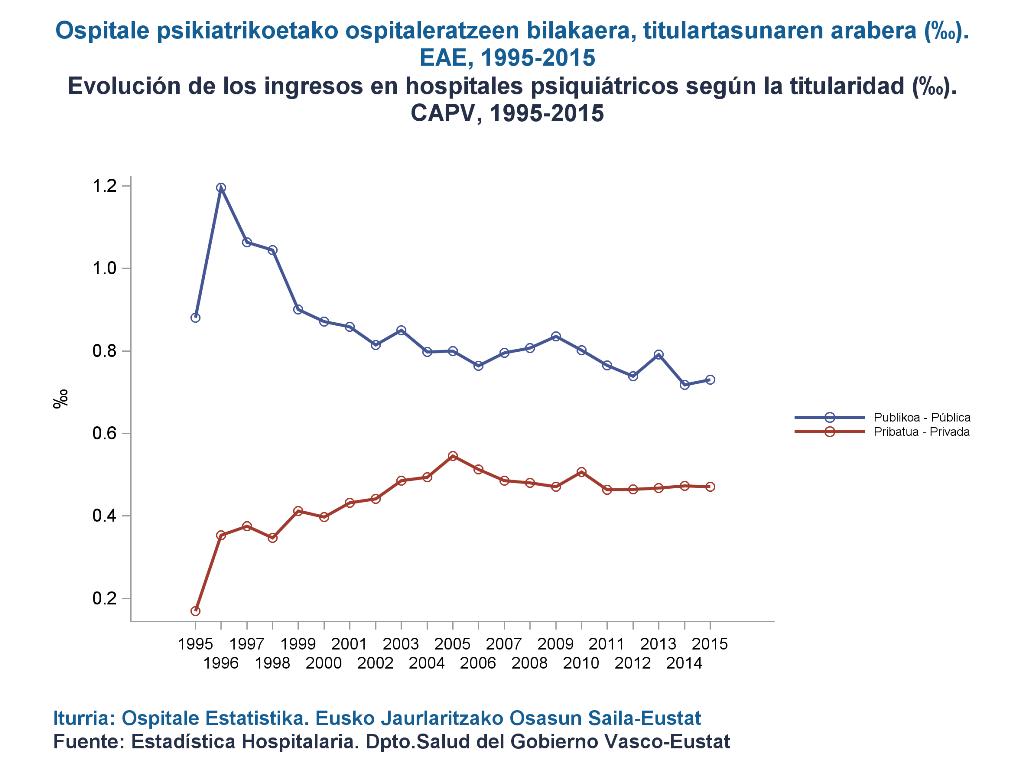 Publikoa
Pribatua
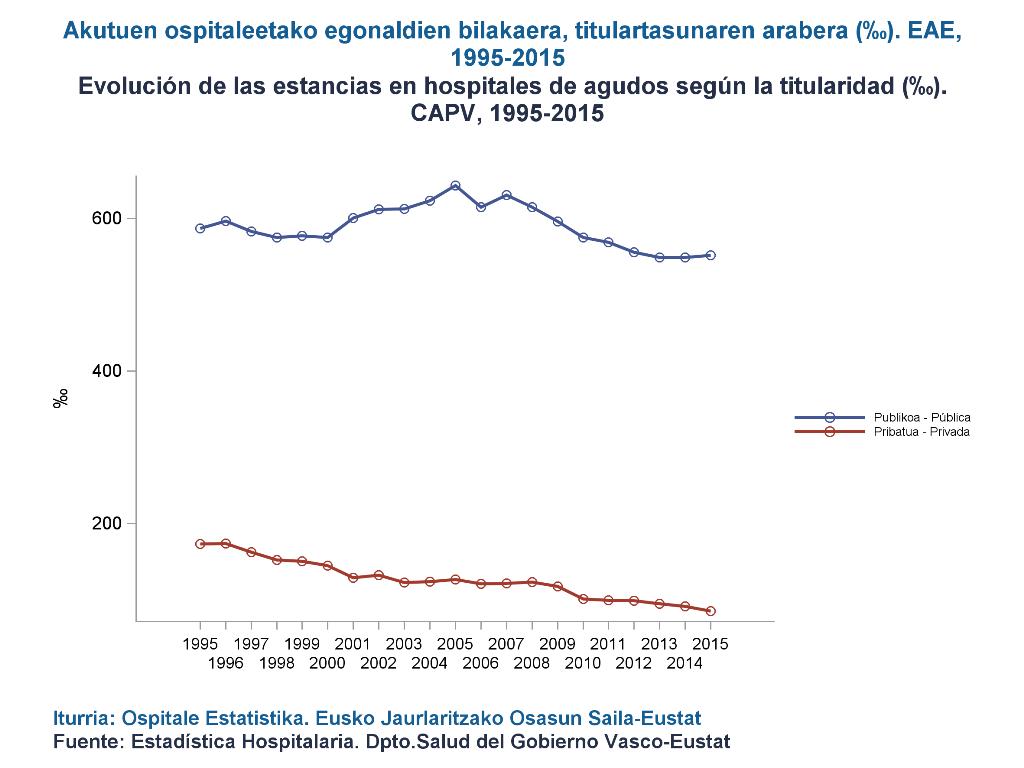 Iturria: Ospitale Estatistika. Eusko Jaurlaritzako Osasun Saila-Eustat